二次利用可能な動画制作から広告出稿までのオールインワン企画！
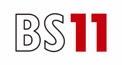 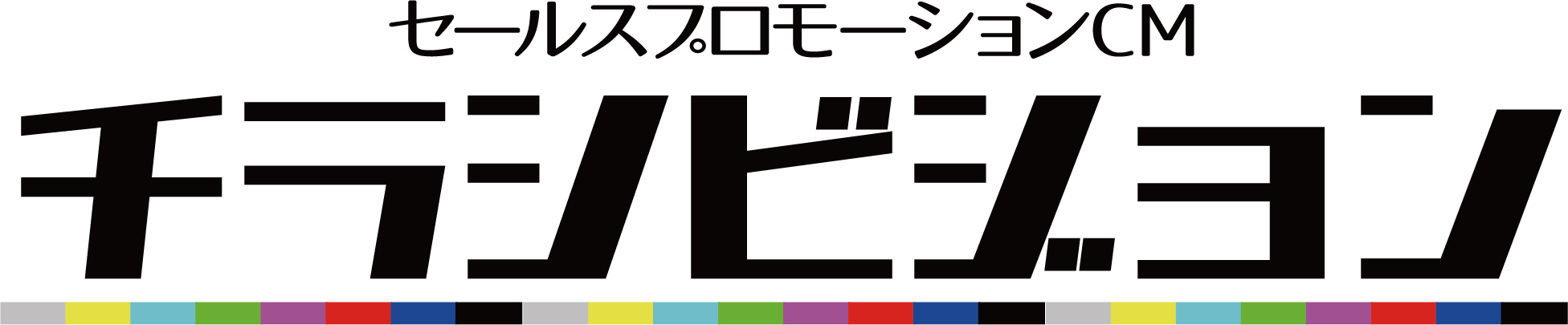 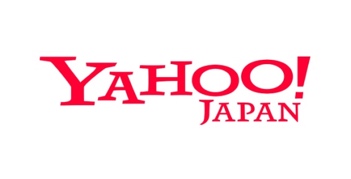 TVCMセット
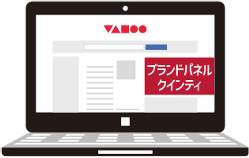 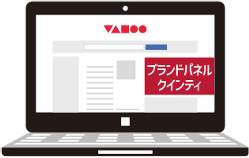 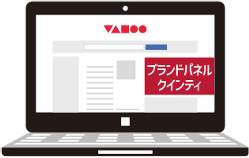 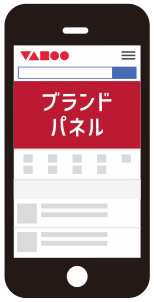 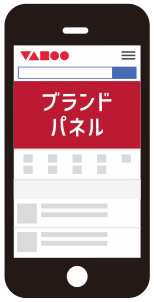 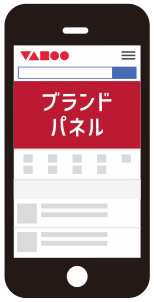 BS11
既存の静止画データから15秒の動画を制作し、
TVとYahoo! JAPAN トップページで動画広告を実施。
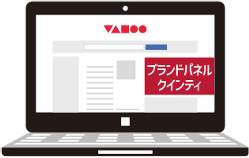 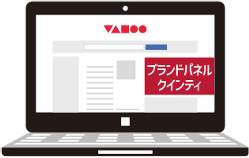 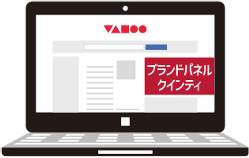 1
既存のチラシなど静止画データから15秒動画を制作 ＋ ニ次利用もOK
対応素材
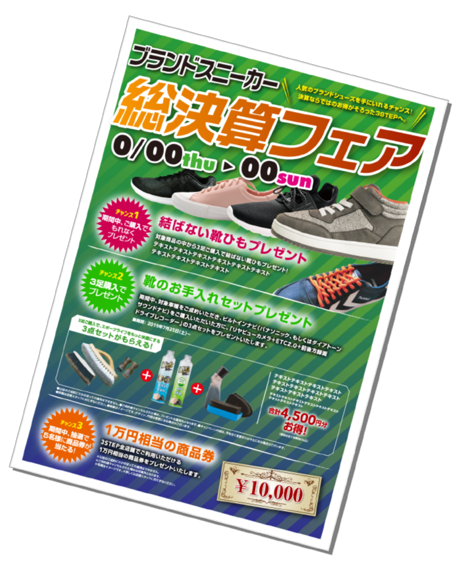 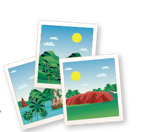 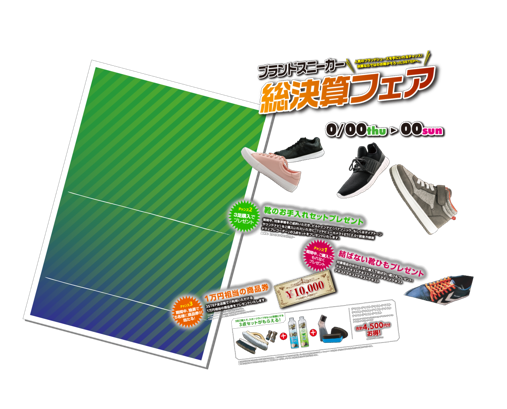 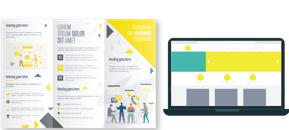 パンフレット
写真
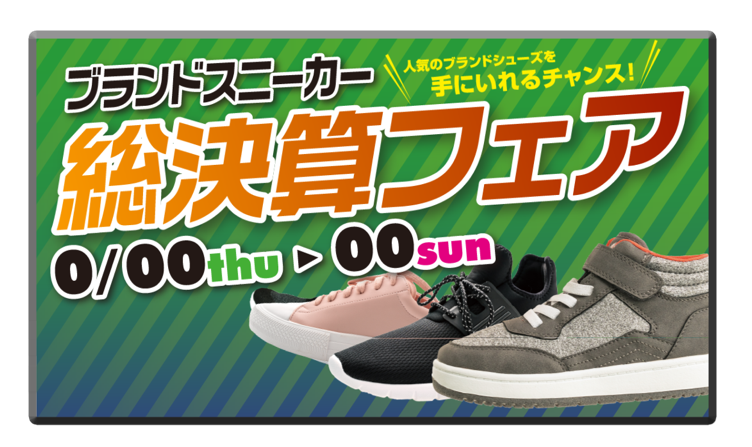 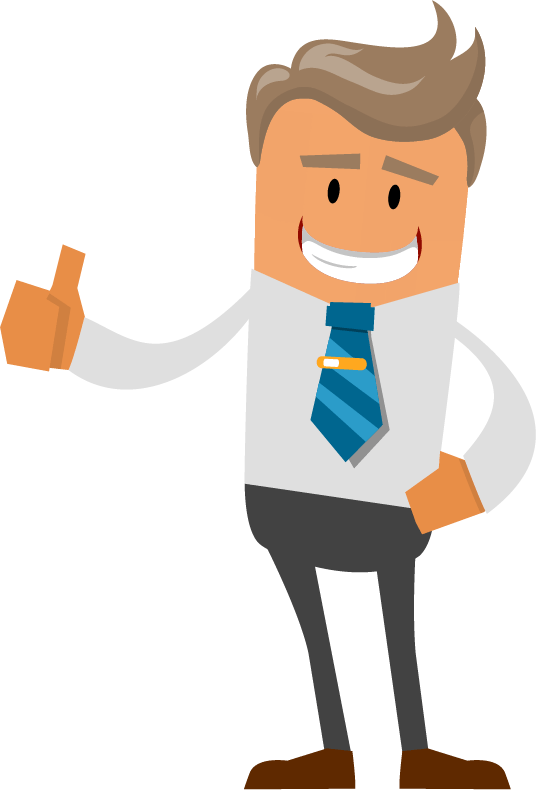 ▼実績動画はこちら▼︎
このプランに含まれるサービス
15秒
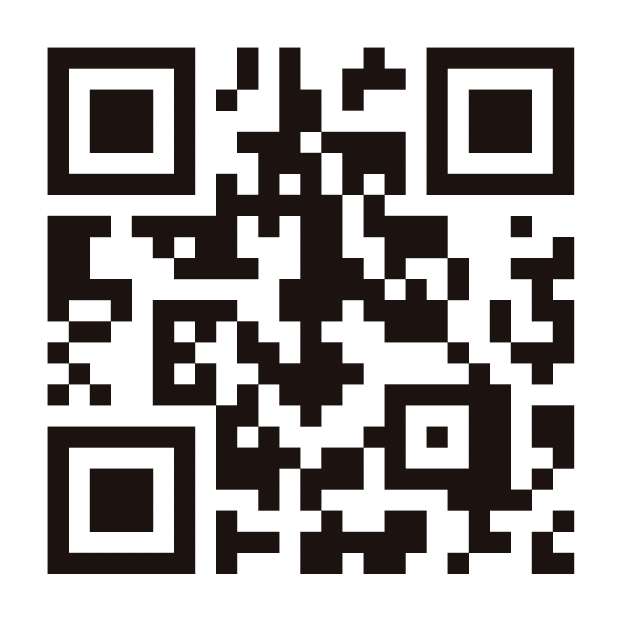 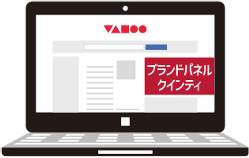 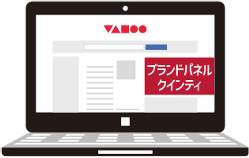 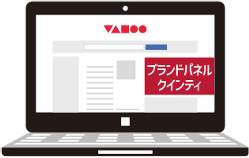 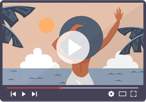 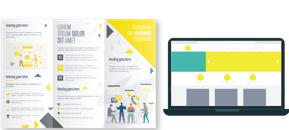 動画
WEBサイト
制作する
完全パッケージ動画
ニ次利用権利
15秒動画制作
1タイプ
ヤフー用
バナー制作
お任せ
ナレーションBGM・効果音
完成動画
データ納品
など…
TVCM
広告料
(納品ﾒﾃﾞｨｱ含)
WEB
広告料
サイネージ
広告料
ヤフー
広告料
制作した動画は 無期限二次利用OK!!
FREE
ナレーション/BGM/効果音付帯！（※全てお任せ）
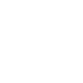 様々なデータから動画制作可能です！
1タイプ
2
ヤフーTOPページ（予約型）とテレビに広告出稿
PC広告面はトップインパクト！
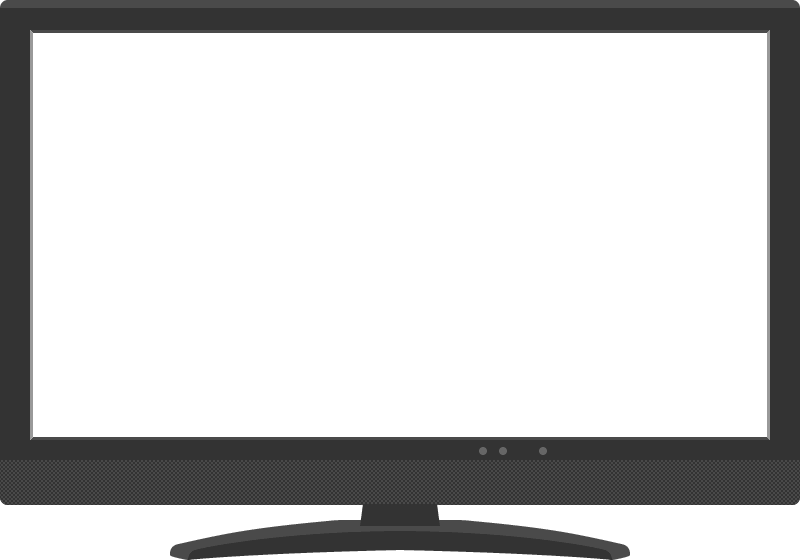 PC+ｽﾏﾎ
テレビCM
PC
PC+ｽﾏﾎ
スマホ
or
or
or
※ヤフーリッチフォーマットMD
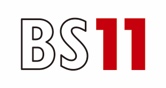 デバイスを指定
15秒 × 計10本
都道府県指定
の場合
349,000回
218,000回
242,000回
144,000回
掲載保証回数
※複数指定可
or
or
or
or
or
放送エリア全域
市区郡指定
の場合
フリースポット：10 本
320,000回
200,000回
222,000回
120,000回
※複数指定可
※1週間以上で放送　※放送尺は15秒
※フリースポットのため、放送時間の事前開示はありません。
　タイムランクの保証はいたします。
※年末年始は対象外です。
平日掲載開始の5日〜1ヶ月間で自由設定
掲載期間を指定
※掲載回数は設定期間で按分されるイメージです。
3
実施料金
広告掲載レポートと放送確認書を提出
1,000,000円
■WEB広告の遷移先ページについて
（税別）
※WEB広告用の【遷移先WEBページのURL】をご準備ください。（パラメータ付も可）
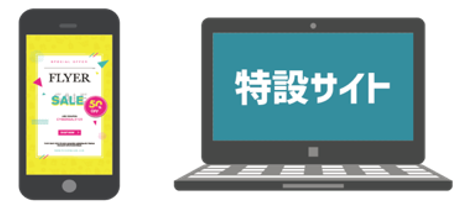 ※遷移先代用のWEBチラシビューアー（無償）もございます。詳細はお問合せください。
二次利用可能な動画制作から広告出稿までのオールインワン企画！
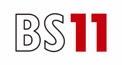 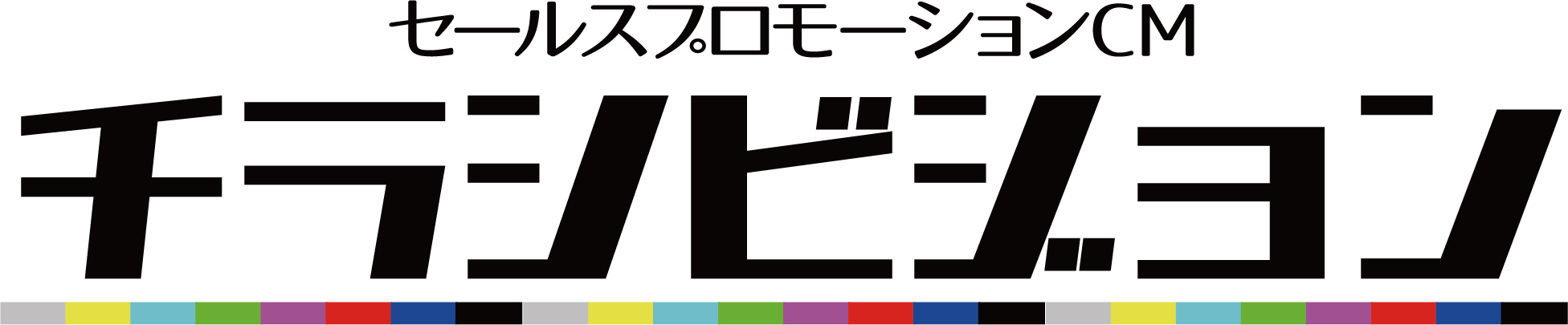 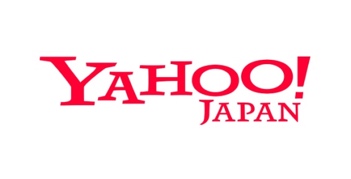 TVCMセット
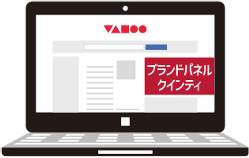 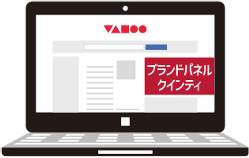 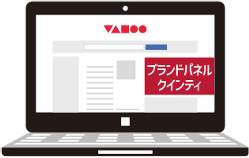 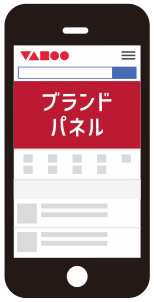 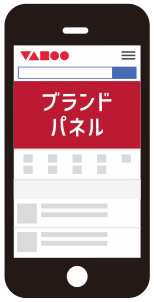 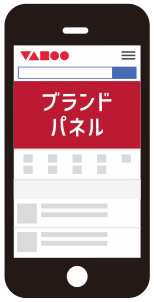 BS11
既存の静止画データから15秒の動画を制作し、
TVとYahoo! JAPAN トップページで動画広告を実施。
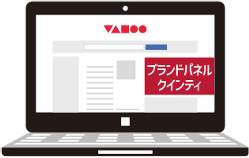 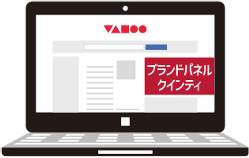 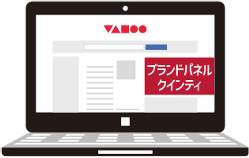 1
既存のチラシなど静止画データから15秒動画を制作 ＋ ニ次利用もOK
対応素材
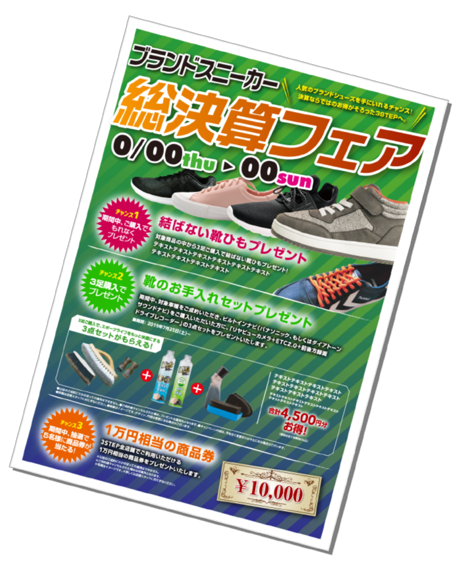 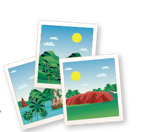 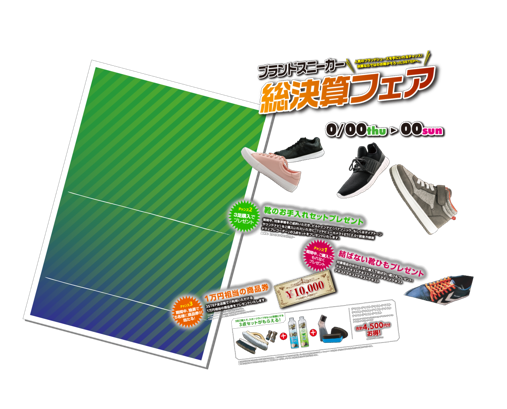 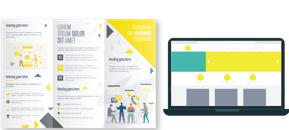 パンフレット
写真
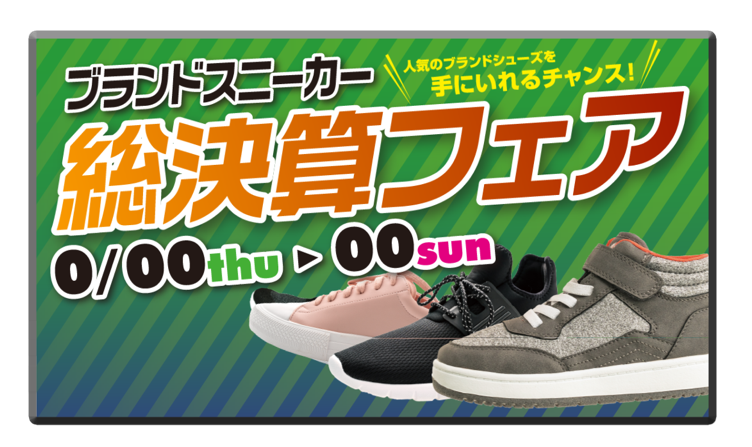 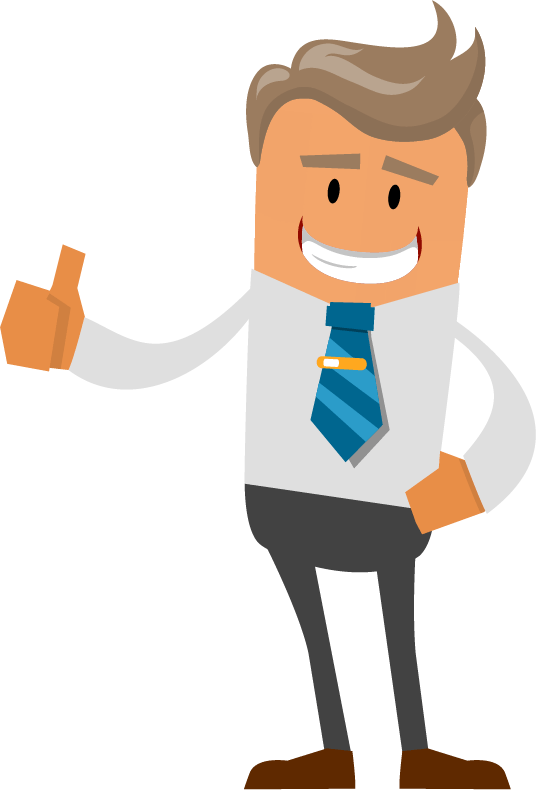 ▼実績動画はこちら▼︎
このプランに含まれるサービス
15秒
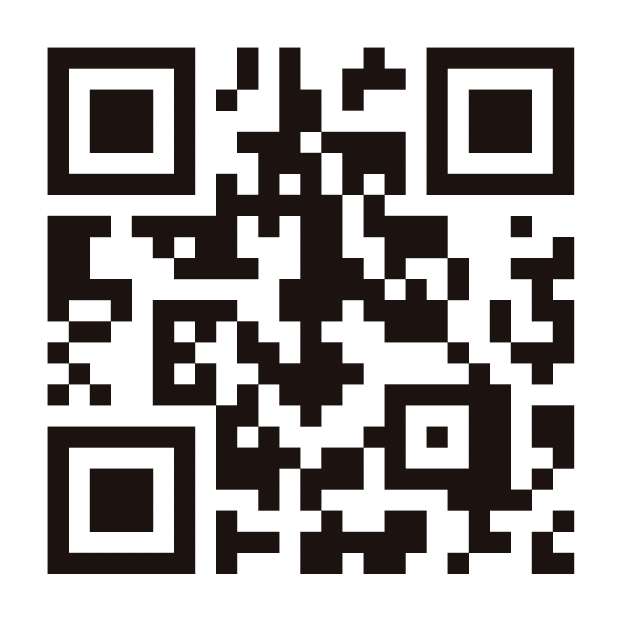 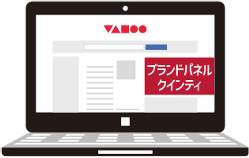 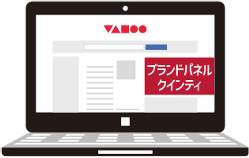 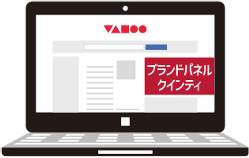 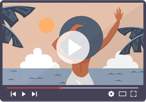 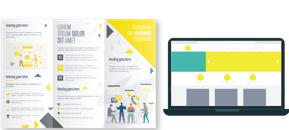 動画
WEBサイト
制作する
完全パッケージ動画
ニ次利用権利
15秒動画制作
1タイプ
ヤフー用
バナー制作
お任せ
ナレーションBGM・効果音
完成動画
データ納品
など…
TVCM
広告料
(納品ﾒﾃﾞｨｱ含)
WEB
広告料
サイネージ
広告料
ヤフー
広告料
制作した動画は 無期限二次利用OK!!
FREE
ナレーション/BGM/効果音付帯！（※全てお任せ）
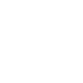 様々なデータから動画制作可能です！
1タイプ
2
ヤフーTOPページ（予約型）とテレビに広告出稿
PC広告面はトップインパクト！
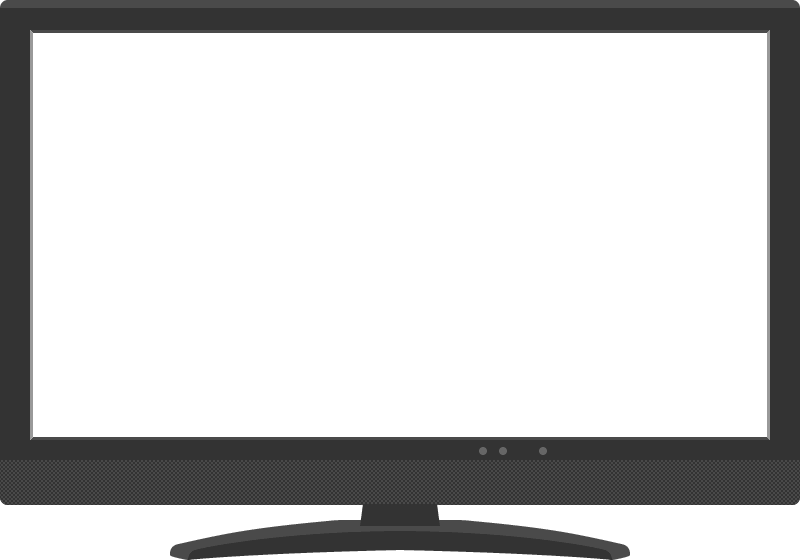 テレビCM
PC+ｽﾏﾎ
PC
PC+ｽﾏﾎ
スマホ
or
or
or
※ヤフーリッチフォーマットMD
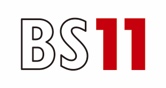 デバイスを指定
15秒 × 計26本
都道府県指定
の場合
1,025,000回
641,000回
759,000回
514,000回
掲載保証回数
※複数指定可
or
or
or
or
or
放送エリア全域
市区郡指定
の場合
フリースポット：26 本
899,000回
562,000回
666,000回
428,000回
※複数指定可
※1週間以上で放送　※放送尺は15秒
※フリースポットのため、放送時間の事前開示はありません。
　タイムランクの保証はいたします。
※年末年始は対象外です。
平日掲載開始の5日〜1ヶ月間で自由設定
掲載期間を指定
※掲載回数は設定期間で按分されるイメージです。
3
実施料金
広告掲載レポートと放送確認書を提出
2,000,000円
■WEB広告の遷移先ページについて
（税別）
※WEB広告用の【遷移先WEBページのURL】をご準備ください。（パラメータ付も可）
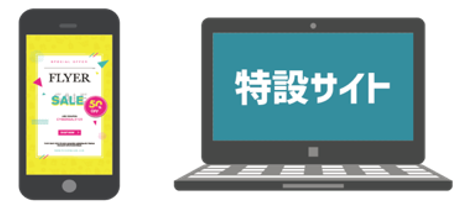 ※遷移先代用のWEBチラシビューアー（無償）もございます。詳細はお問合せください。